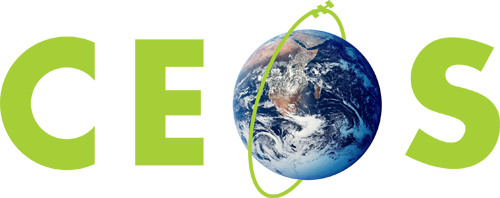 Committee on Earth Observation Satellites
Title Goes Here
Name (s), Organization, CEOS Affiliation
CEOS SIT-36
Session and Agenda Item #
Virtual Meeting
23-25 March 2021
‹#›
A Note on Timing
We are aware that the SIT-36 agenda puts tight time limits on presentation slots

These limits are in large part due to the limitations of the virtual format and vast time zone differentials across CEOS

As a result, we have indicated on the agenda a few places where ‘one slide’ is specified - this is based on a successful experience at the recent CEOS-GEO bilateral meeting

The intention for these items is that there is just one slide which is spoken to by the presenter in order to keep focused and keep to time

As with past SIT meetings, we encourage presenters to keep their messaging focused; to consider what decisions or critical information need to be communicated to Principals; and to make use of pre-reading, parallel ‘slide browsing’, backup slides, reference documents and other materials (like video for pre- or post-watch) to the extent possible

We’re all learning how to make the most of this virtual environment!
‹#›
Presenter Guidance
Presenters should name their file using the following convention:
AgendaItemNumber_LastName_Subject_Version (e.g., 1.1_Ross_Protocols_v2)
Reporting to support discussion or decision is encouraged, but historical context and detailed reporting should be provided as pre-meeting reading material or in background slides.
Materials should explicitly highlight the decisions, outcomes, or actions you are seeking. The more explicit you are with the required actions, the better. i.e., do feel free to propose draft action text for consideration – it may be revised, but will help with the efficient preparation of the actions record.
Where relevant and possible, presenters are encouraged to highlight linkages between their activities and the elements in the Implementation Plan that the 2021 CEOS Chair, NASA, developed with input from the CEOS community on the theme:  Space-based Earth Observation Data for Open Science and Decision Support.
Due dates:
Documents: no later than Wednesday 10 March
Presentations: no later than Wednesday 17 March
‹#›